Учитель ГОУ СОШ №455
Шудра Т. В.
ЧЕТЫРЕХУГОЛЬНИКИ
ПАРАЛЛЕЛОГРАММ
AD|| BC, AB|| CD
B
C
AD=BC, AB=CD
b
h
D
А
a
H
< A=<C, <B=<D
<A+<B+<C+<D=3600
PABCD=2 (AB+BC)
SABCD=AD*h
РОМБ
B
AB=BC=CD=DA
<AOB=900
O
AC и BD - биссектрисы
C
A
AO=OB, BO=OD
Ромб обладает всеми свойствами параллелограмма
D
ПРЯМОУГОЛЬНИК
AB=CD, AD=BC
B
C
AB||CD, AD||BC
AC=BD
AO=OC, BO=OD
O
b
<A=90o, <A+<B+<C+<D=360o
Прямоугольник обладает всеми свойствами параллелограмма
A
D
a
PABCD=2 (AB+BC)
SABCD=a*b
КВАДРАТ
B
C
AB=BC=CD=DA
O
Квадрат обладает всеми свойствами прямоугольника и ромба
D
A
a
PABCD=4a
SABCD=a2
ТРАПЕЦИЯ
B
C
BC||AD
M
N
MN- средняя линия
D
A
900
900
ПРЯМОУГОЛЬНАЯ
РАВНОБЕДРЕННАЯ
ВЫПУКЛЫЙ ЧЕТЫРЕХУГОЛЬНИК
C
B
D
A
<A+<B+<C+<D=3600
Кроссворд
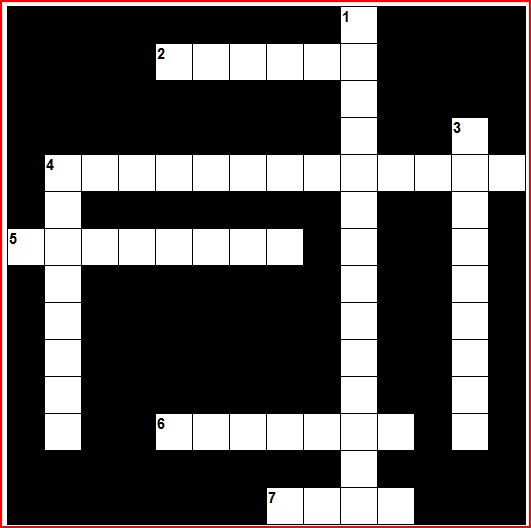 Тест
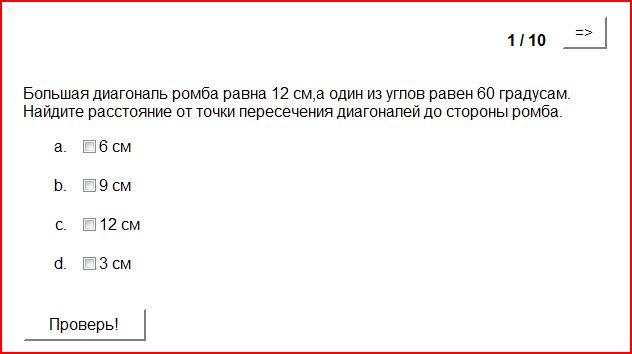